УЧЕБНО-МЕТОДИЧЕСКАЯ РАЗРАБОТКА
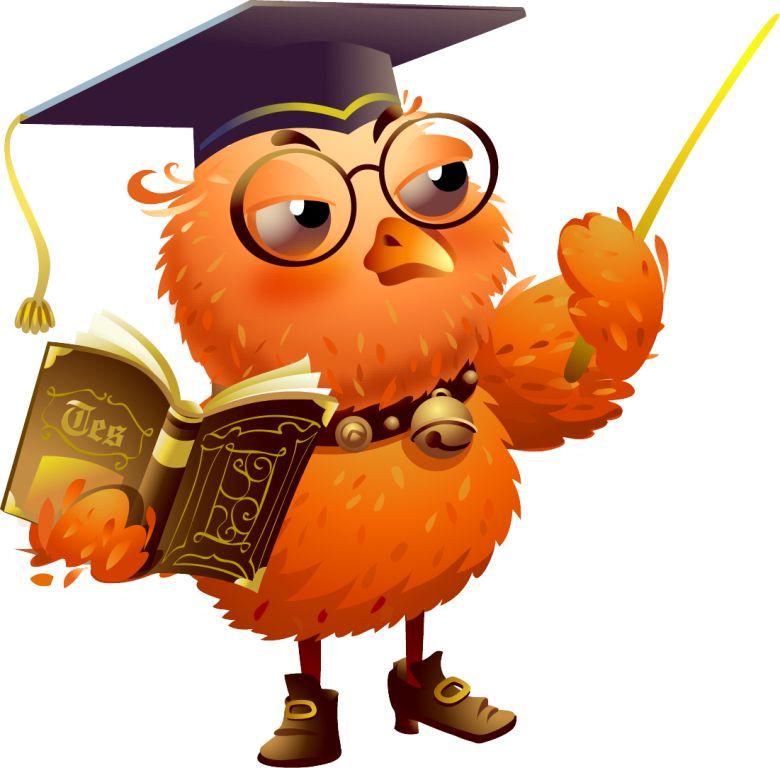 автор: 
учитель немецкого языка 
Кусенкова Н.П., 
 ГБОУ г. Москвы СОШ  № 2036
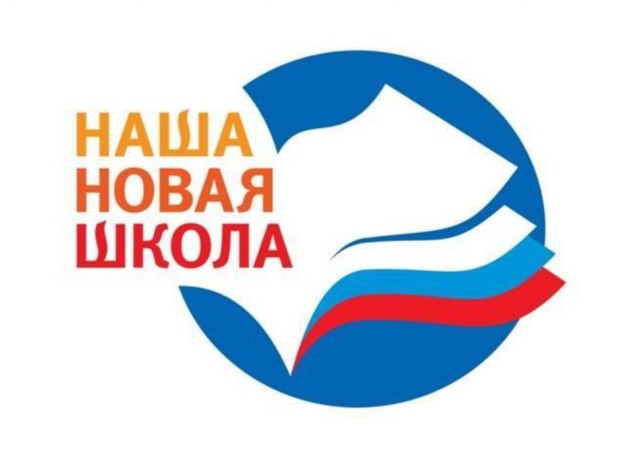 «ФОРМИРОВАНИЕ И РАЗВИТИЕ АУДИТИВНЫХ НАВЫКОВ   УЧАЩИХСЯ
НА УРОКАХ  НЕМЕЦКОГО ЯЗЫКА,
С  ИСПОЛЬЗОВАНИЕМ  КОМПЬЮТЕРНОЙ ЛИНГВОДИДАКТИКИ »
Практическая учебно - методическая  разработка является пособием по формированию, развитию и совершенствованию аудитивных навыков  у учащихся  общеобразовательных школ.
Цель данной разработки устранить трудности при восприятии немецкой  речи на слух, обучить учащихся приемам и навыкам аудирования, умению слушать, понимать и главное коммуницировать на немецком языке. 
Новизна и отличие от существующих методических разработок в данной  разработке не только созданные упражнения, но и  эффективно  используемая современная компьютерная  лингводидактика: программа -„ Voki“ – для озвучивания упражнений, программа – «Hot Potatoes» - для контроля понимания услышанных упражнений, текстов и видеофильмов,  
«DW-Video»- для просмотра и прослушивания аутентичных видео-фильмов, что делает процесс аудирования  насыщенным, интересным и модернизированным.
Учебно-методическая разработка формирует и развивает  не только аудитивные навыки, но и совершенствует усвоение лексико-грамматического материала у учащихся,  так как  основана  на лексико-грамматическом материале  учебника немецкого языка 8 класса 
«Schritte-4» - И.Бим.
 Актуальность данной разработки в том, что она показывает методы и пути развития и совершенствования аудитивных навыков  у учащихся и  показывает методику успешного применения разработки  в других возрастных группах и УМК.
Речевая деятельность на уроке
Аудитивные упражнения:
Подготовительные упражнения
Речевые упражнения
обучают преодолению фонетических, лексических и грамматических трудностей, что служит подготовкой  к пониманию речи на слух.
формируют навыки  понимания   смысла сообщений и удержания в памяти новой, существенной информации
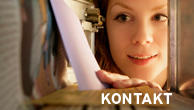 Подготовительные упражнения:
Узнать, осмыслить и воспроизвести трудные для восприятия на слух звуки и интонации;
Преодоление трудностей, связанных с длиной предложения «Снежный ком», развитие лексической память;
Прогнозирование:закончить начатое высказывание, предложение,  слово;
Тренировка грамматики:выбрать из ряда слов, например,: глаголы, числа, имена, существительные;
Речевые упражнения:
Ответы на вопросы по содержанию текста;
Составление плана прослушанного текста;
Пересказ общего содержания текста кратко / подробно;
Характеристика действующих лиц;
Пересказ  по заданному плану;
Краткое изложение на немецком языке;
Запись некоторых важных моментов информации (даты, имена, цифры, достопримечательности), с последующим воспроизведением
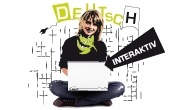 Три основных уровня обучения аудированию  :
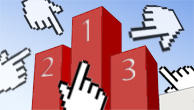 Первый уровень -  элементарный, на нем формируется база аудирования;
Второй -  продвинутый, он развивает аудирование, как вид речевой деятельности; 
 Третий – завершающий, где учащийся овладевает устным общением, в ходе которого учащийся выступает в роли слушающего.
Речевые упражнения
озвучиваются 
как самим  преподавателем, 
так  и при помощи  АВАТАРА, созданным с помощью  
компьютерной программы 
„ VOKI“
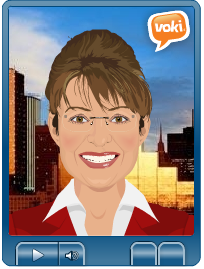 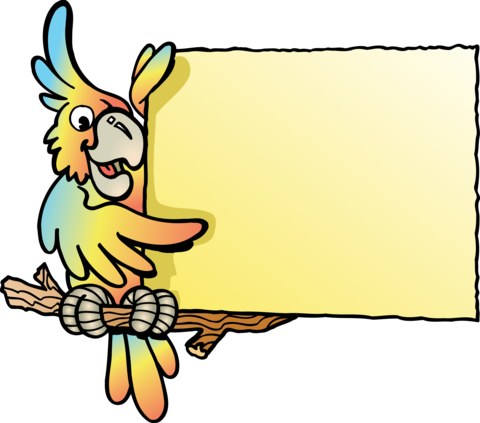 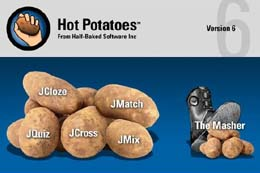 При помощи программы Hot Potatoes   можно создать множество упражнений для контроля понимания аудитивных упражнений.
Hot Potatoes
Для контроля понимания используется, к примеру, упражнение на поиск подходящих по смыслу слов.
Для выполнения нужно только выбрать нужное слово в окошке.

                      
            следующему слайду  и вы 
сможете
не только посмотреть , но и 
выполнить это упражнение.
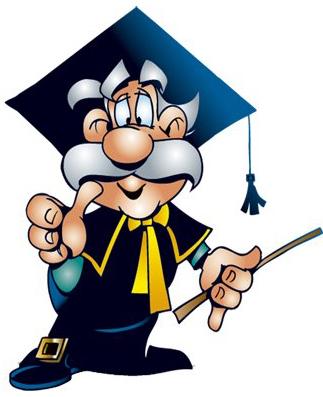 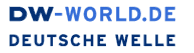 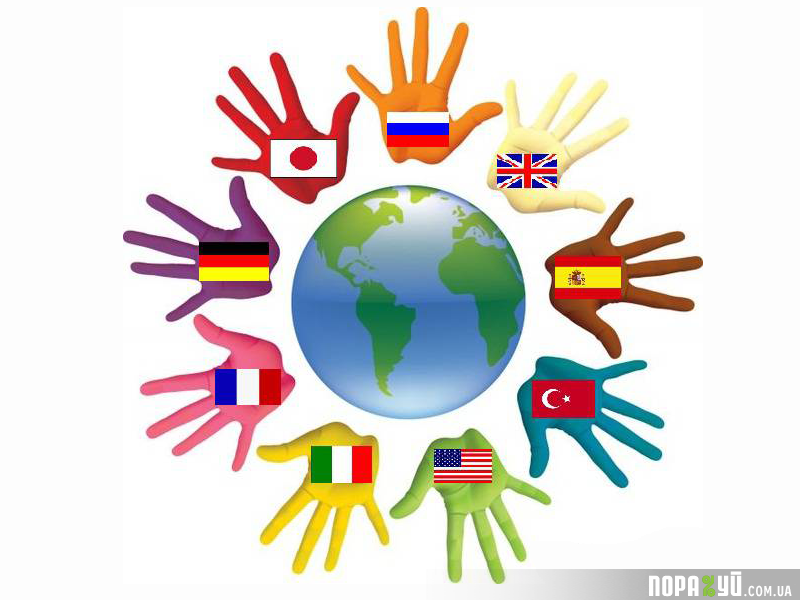 «DW-Video»- для просмотра и прослушивания аутентичных видео-фильмов, что делает процесс аудирования  насыщенным, интересным и модернизированным.
Проведенный мониторинг и анализ   результатов апробации учебно-методической разработки показал следующие результаты:
Влияния  тренинговых аудитивных упражнений   на РД учащихся
Мониторинг аудирования в контрольных группах   8 класса
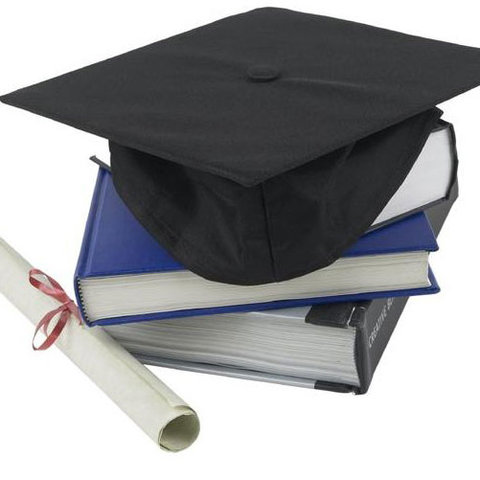 Анализ проведенной работы и полученных результатов показал положительную динамику в развитие  аудитивных навыков и умений в контрольных группах
В заключении хочется подчеркнуть, что обучение аудированию, как и любому виду речевой деятельности должно представлять собой целенаправленную и законченную систему, под которой понимается   упорядоченное определенным образом множество элементов, взаимосвязанных между собой и образующих некоторое целостное     единство.
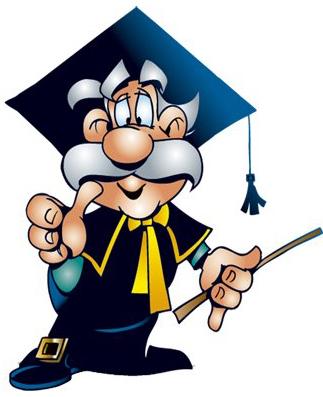 Спасибо 
 за     внимание!